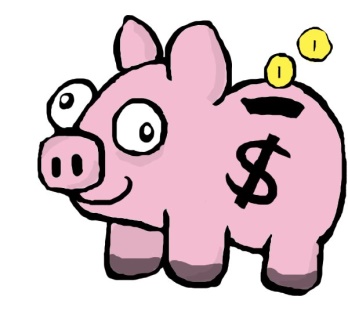 Output
Common Variables
Cropped Bank Images
FDIC SDI
Intermediate
By Quarter
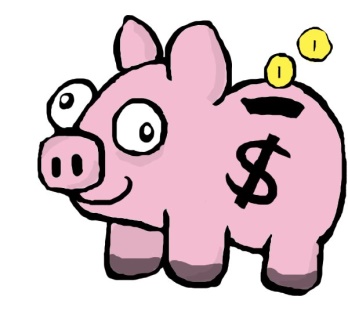 Full Variables
Full-Length Bank Images
[Speaker Notes: From SDI to Cropped Bank Images
Dave]
Neural Network Parameter Estimation
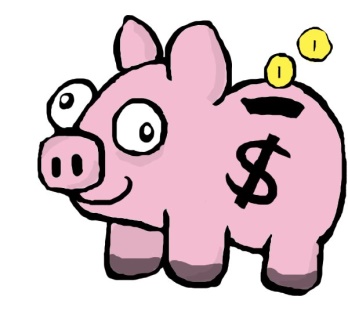 Input
Training Data (400/400)
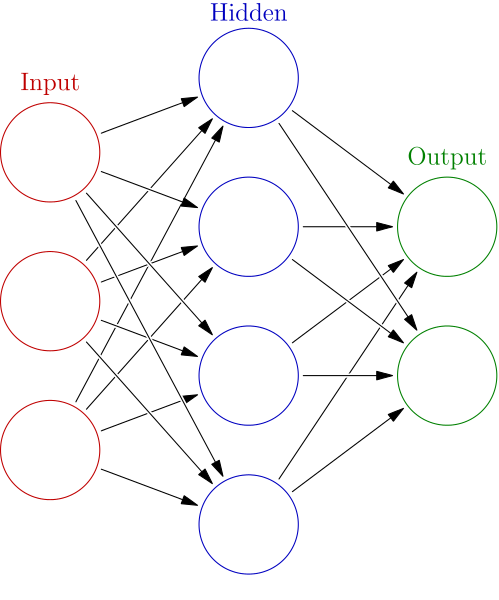 Testing Data (100/100)
Cropped Bank Images (500/500)
Predicted Classification
Model Validation
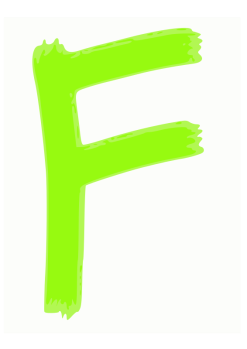 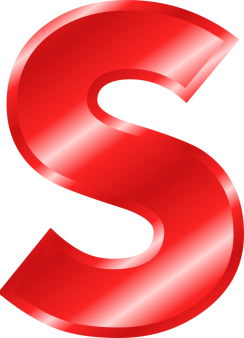 Reference Classification
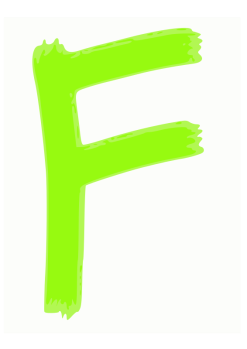 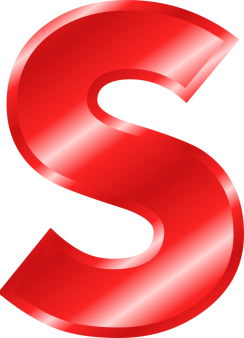 Confusion Matrix
Bank Health Label
100
100
0
0
Bank Health Label
[Speaker Notes: From Cropped Bank Images to Performance Evaluation Using Confusion Matrix
Dave]
Bank Image
Production
2D-Convolution
2D-Maxpooling
2D-Convolution
800@3*3*32
800@3*3*32
800@2*2*32
800@20*60*1
Banks
FDIC SDI
By Quarter
Quarters
2D-Convolution
2D-Maxpooling
Bank Variables
2D-Maxpooling
Flatten
800@3*3*32
800@2*2*32
800@2*2*32
800@14
Classifications
800@1
Predicted Classification
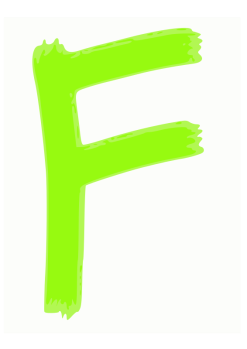 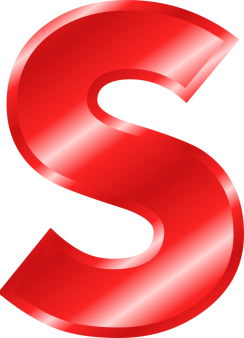 Bank Health Label
[Speaker Notes: Silvia]
SILVIA’S REFERENCE DIAGRAMS
Input Layer
Convolution Layer
Pooling Layer
Fully Connected Layer
Flatten
features
Activation:
Pooling Operator:
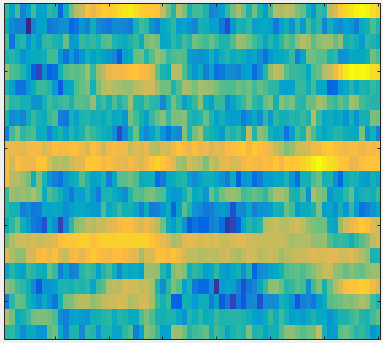 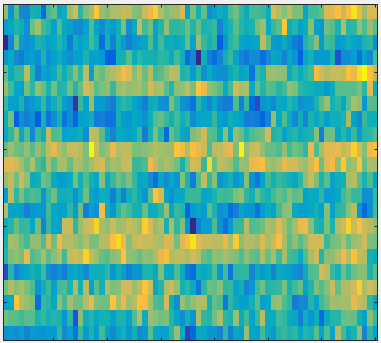 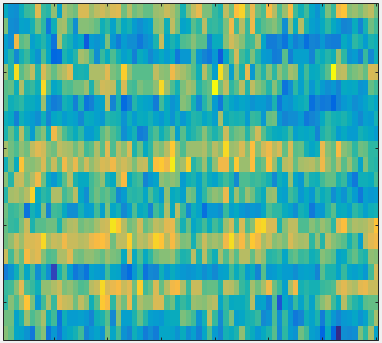 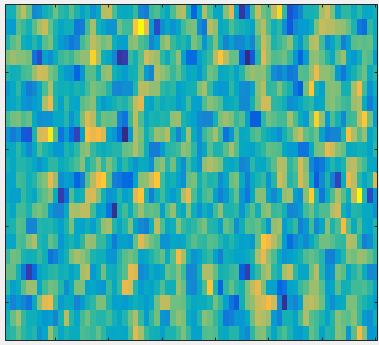 Dropout
channels
.
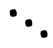 .
.
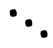 .
.
.
time
[Speaker Notes: Silvia]
Epoch Posteriors
Temporal and SpatialContext Analysis by Deep Learning
Sequential Modeler
TUH EEG
Feature Extraction
Corpus
Hidden Markov Models
Stacked Denoising Autoencoders
S2
S1
Post Processor
Output
S4
S3
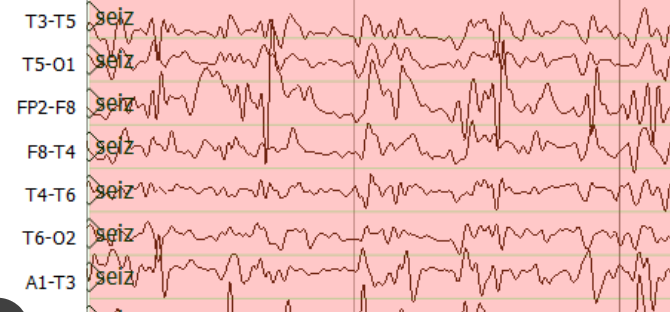 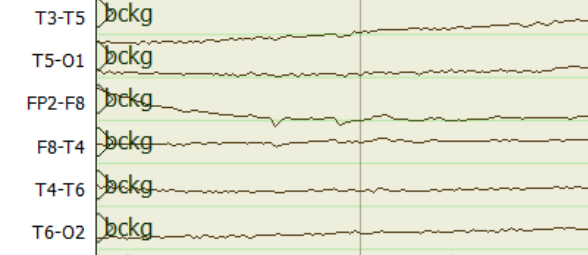 Epoch Label
Finite State Machine for Language Model
[Speaker Notes: Silvia]
Input Layer
Convolution
Maxpooling
Convolution
Convolution
Convolution
32@32*8
16@68*20
32@34*10
16@34*10
16@70*22
features
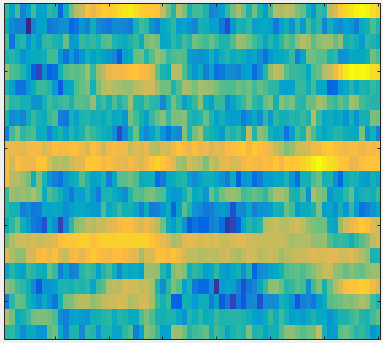 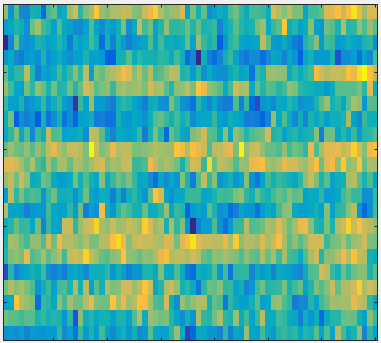 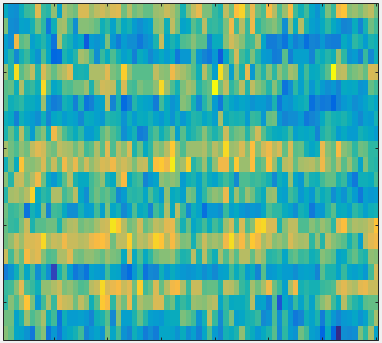 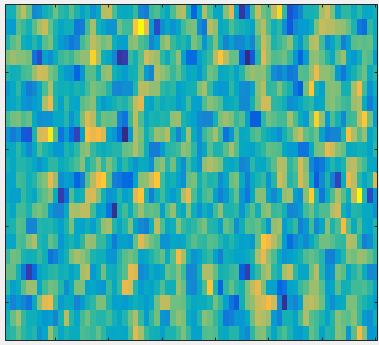 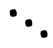 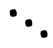 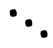 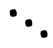 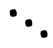 .
channels
.
.
.
.
.
time
Flatten
Maxpooling
Convolution
Maxpooling
Convolution
32@16*4
64@16*4
64@14*2
64@7*1
Output
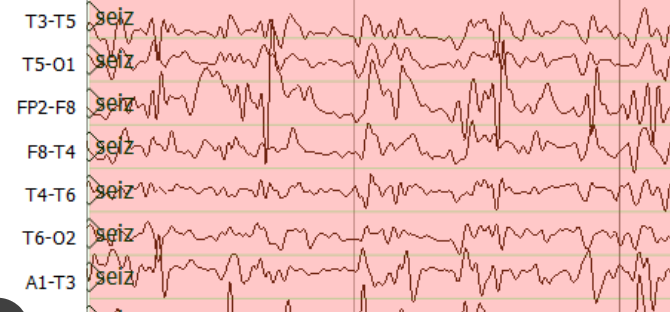 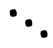 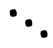 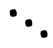 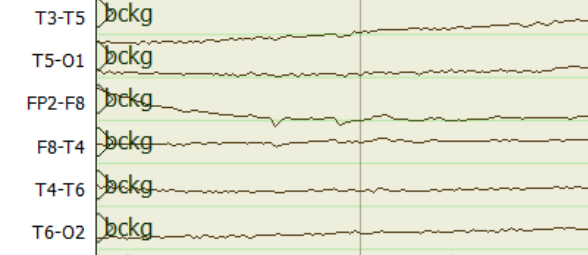 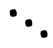 [Speaker Notes: Silvia]
Feature 
Extraction
Time Steps
TUH EEG
Time Steps
Corpus
Incremental PCA
channels
25 First principal components
Feature Length
Sequential Modeler
Output Gate
Input Gate
Output
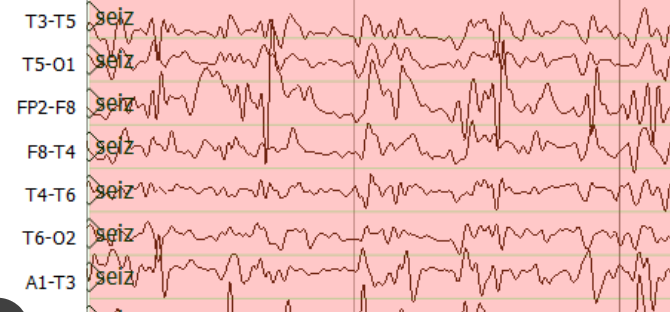 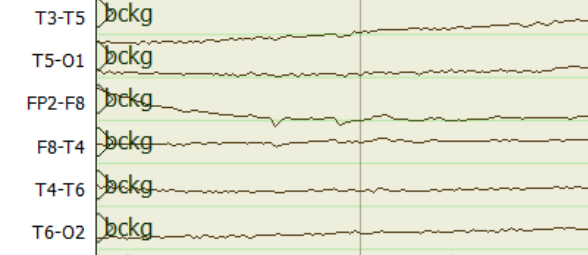 Forget Gate
Learning log-term dependencies with LSTM
[Speaker Notes: Silvia]
Feature 
Extraction
2D-Maxpooling
2D-Convolution
2D-Maxpooling
2D-Convolution
210@5*6*32
210@22*26*16
210@11*13*32
210@11*13*16
210@22*26*1
Time Steps
TUH EEG
Corpus
channels
2D-Convolution
1D-Convolution
Feature Length
2D-Maxpooling
Flatten
210@5*6*64
210@16
210@2*3*64
210@384
Sequential Modeler
Post Processor
Output Gate
Input Gate
Output
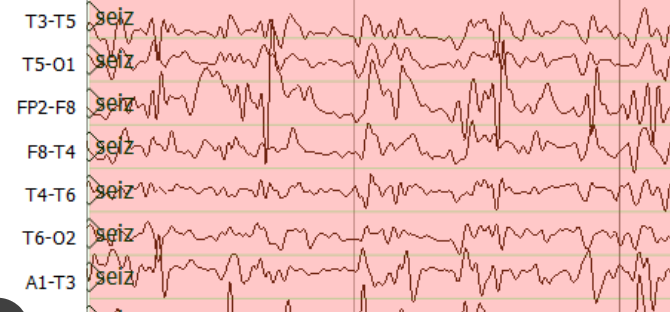 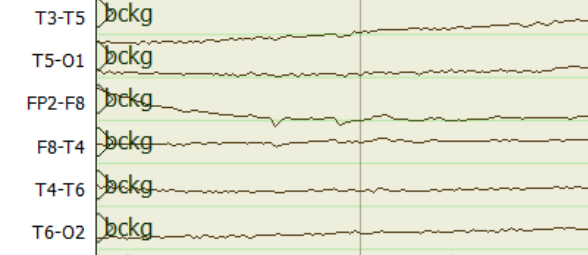 1D-Maxpooling
26@16
Forget Gate
Learning log-term dependencies with B- LSTM
[Speaker Notes: Silvia]